Jorge Mario Estrada Alvarez MSc. Epi PhD(c) 
Juan Jose Ospina Ramirez MSc. Ger. PhD(c).
Protocolo MIS-C
Síndrome Inflamatorio Multisistémico en niños y adolescentes

Instituto Nacional de Salud
Dirección de Vigilancia y Análisis del Riesgo en Salud

SAR Nacional COVID – 19
Grupo menores de 18 años


Secretaria De Salud Pública  y  Seguridad Social
Area de Epidemiologia

Pereira, julio 13  2021
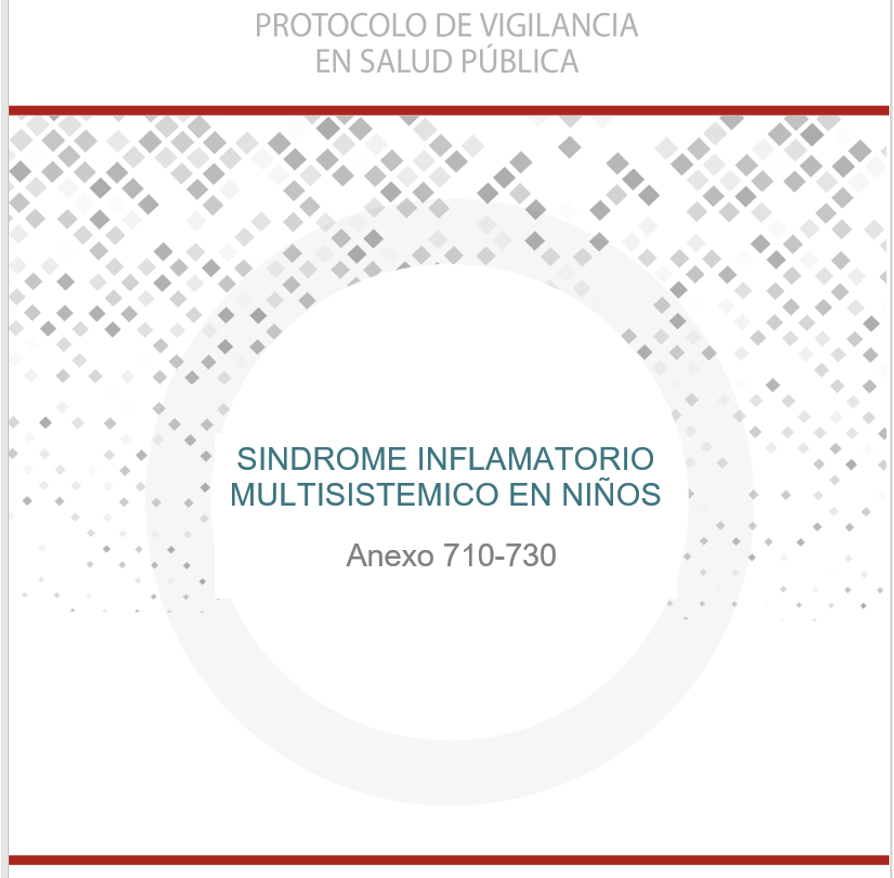 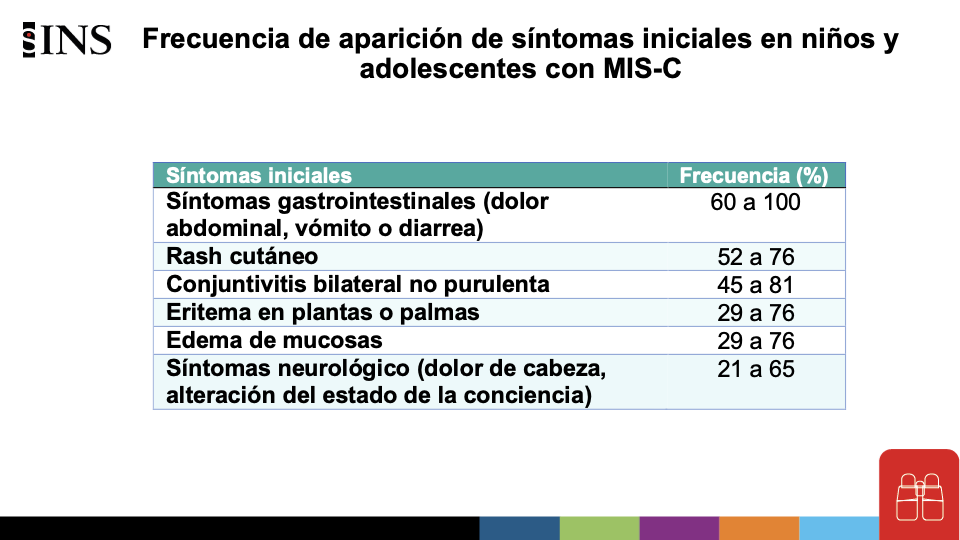 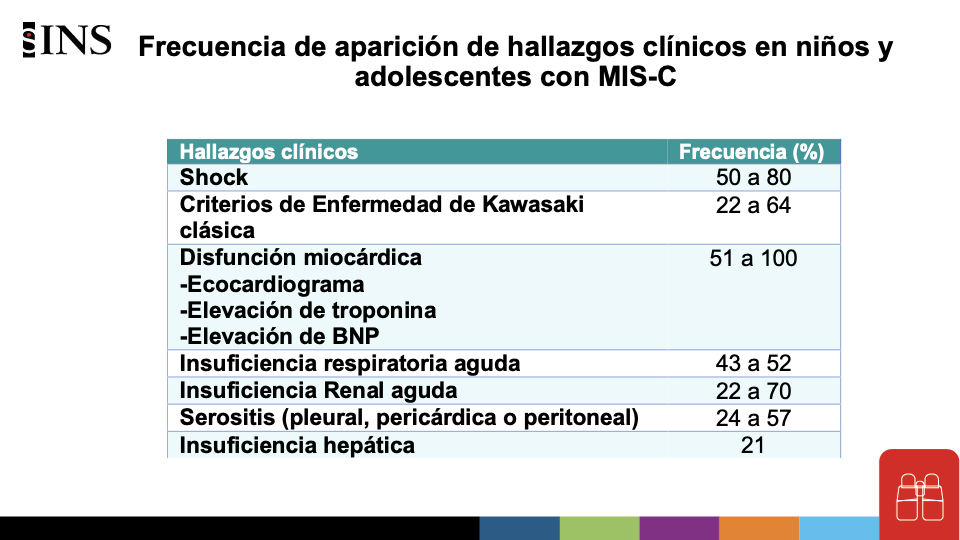 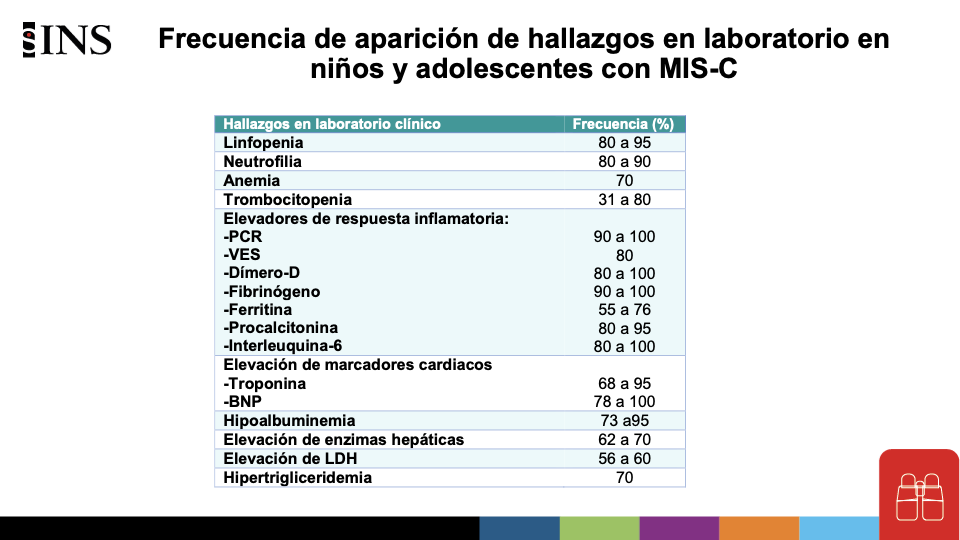 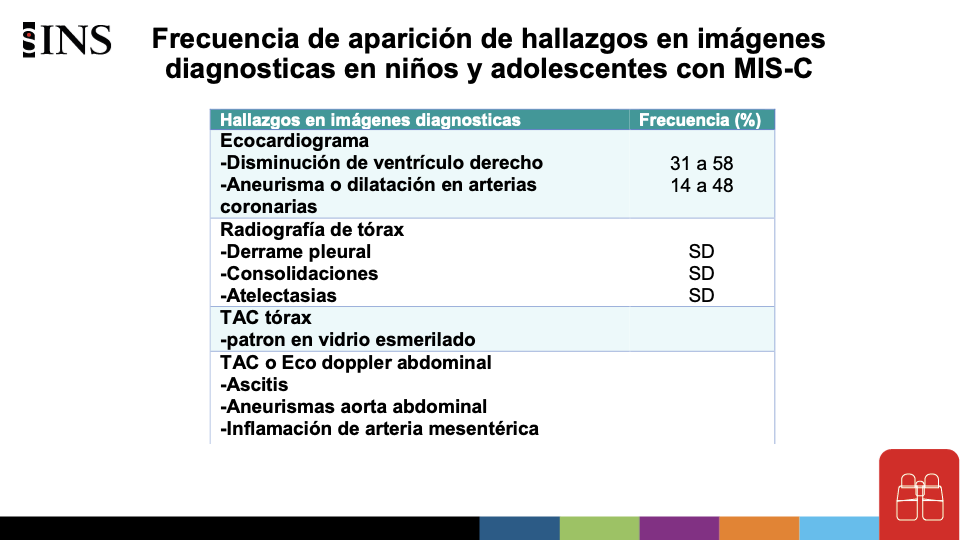 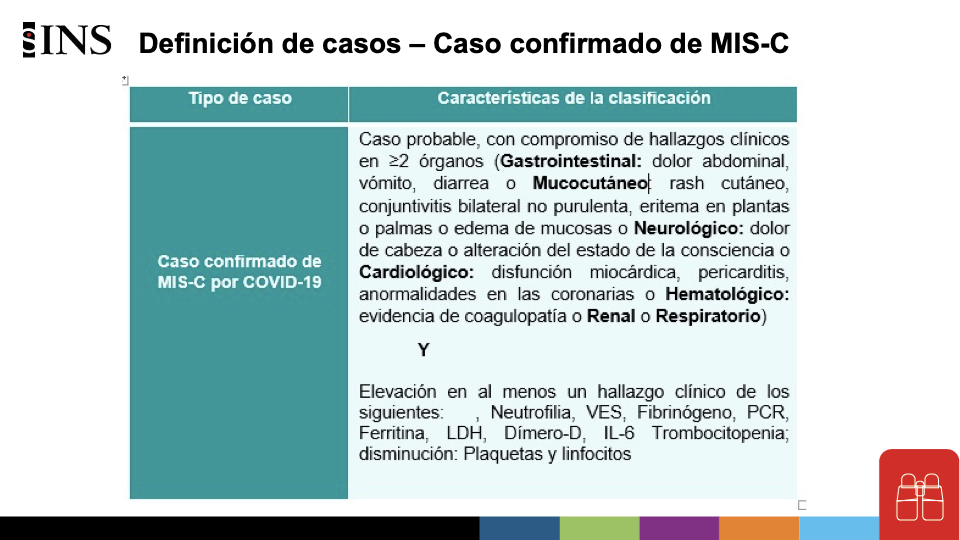 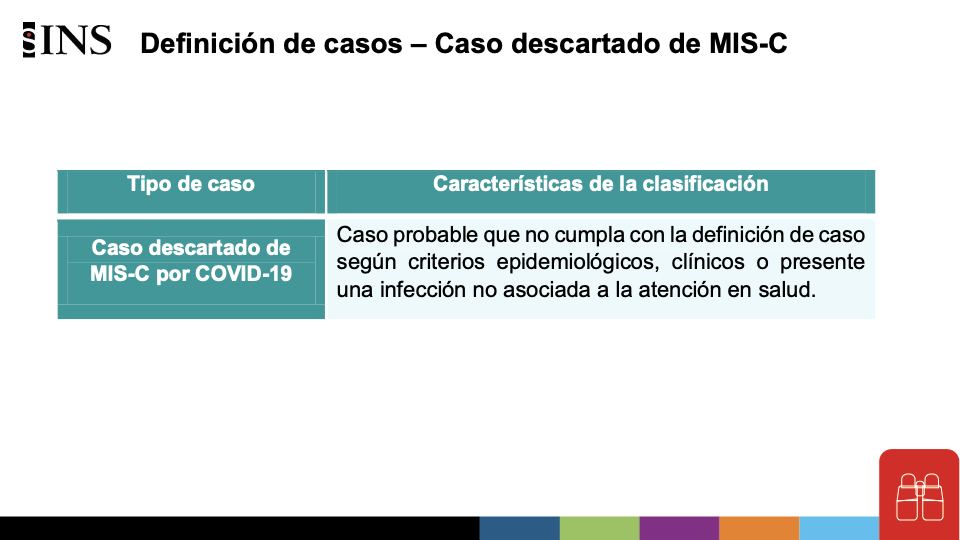 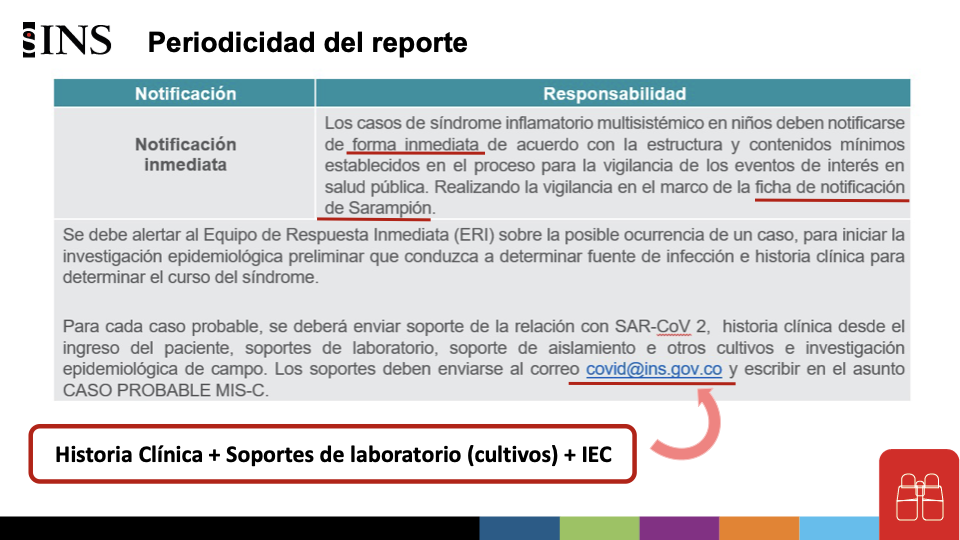 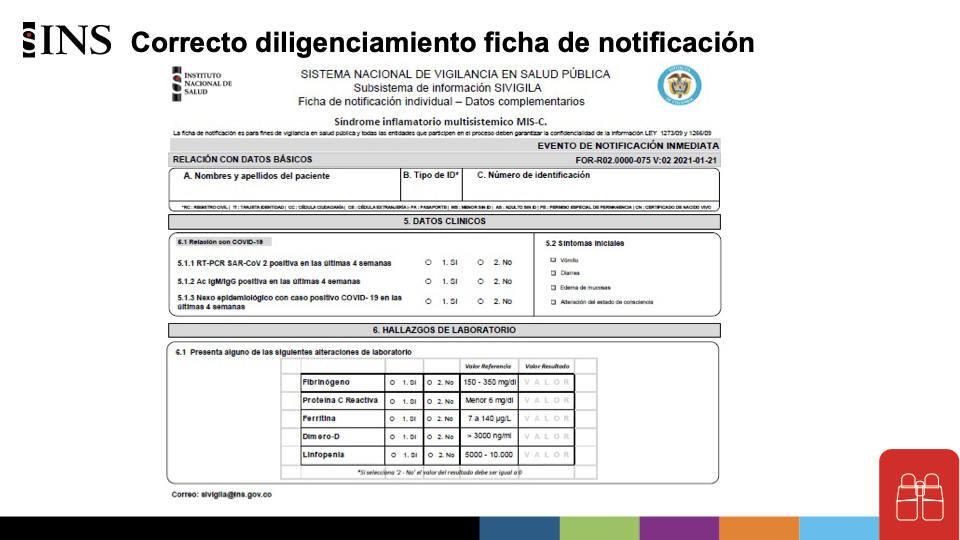 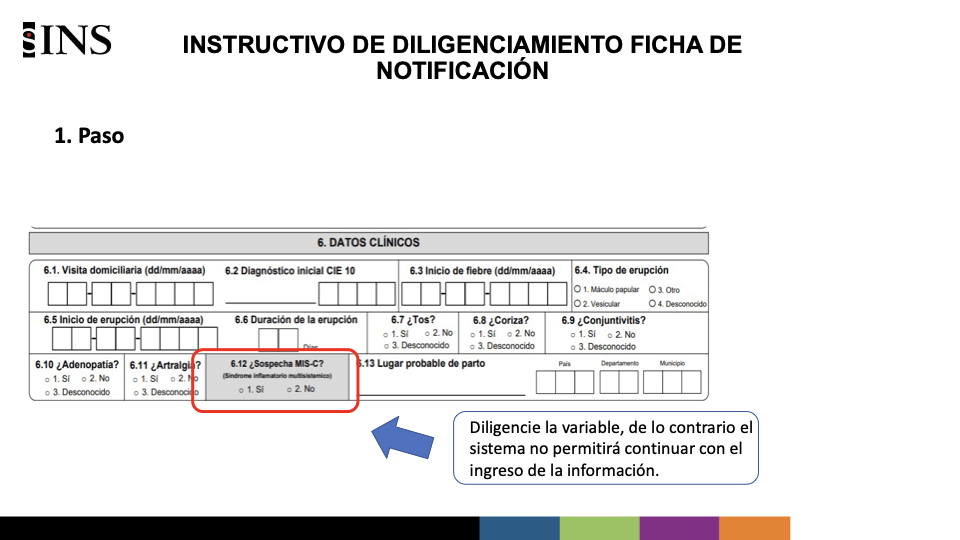 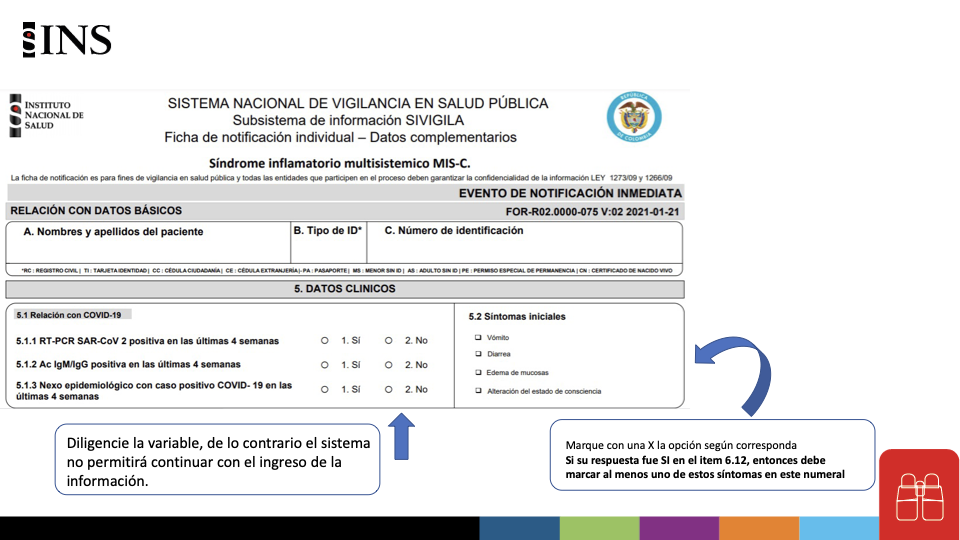 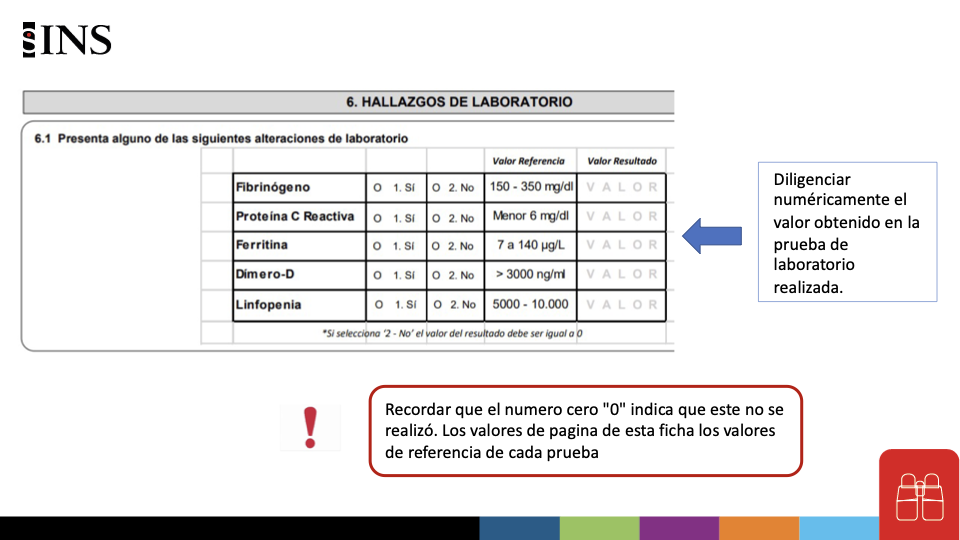 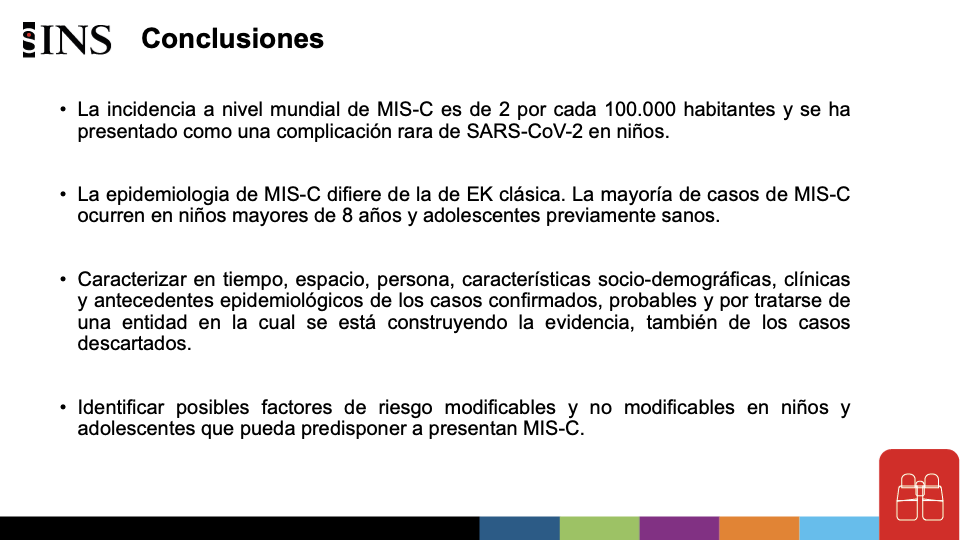